Community White Paper on Advanced Computing in Nuclear Physics
Peter Jacobs, RNC
White paper on NP advanced computing
NSD Staff Mtg 27/5/25
1
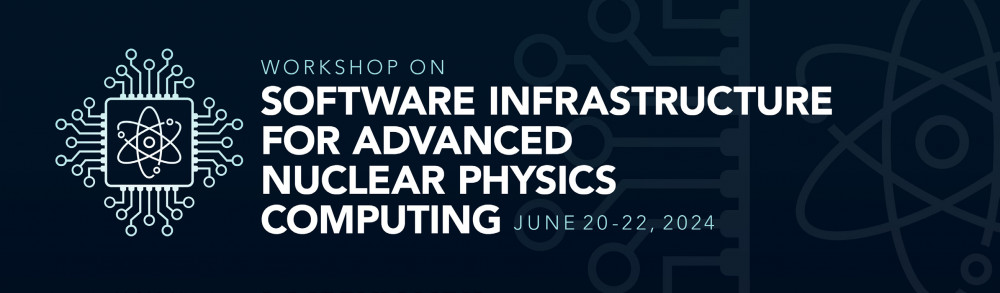 https://www.jlab.org/conference/2024SANPC
JLab June 20-22 2024
co-chairs: Amber Boehnlein (JLab) and myself

Commissioned and supported by Xiaofeng Guo (DOE/NP Computing)

Charge: provide community guidance to agencies on directions and opportunities in Advanced NP Computing
White paper on NP advanced computing
NSD Staff Mtg 27/5/25
2
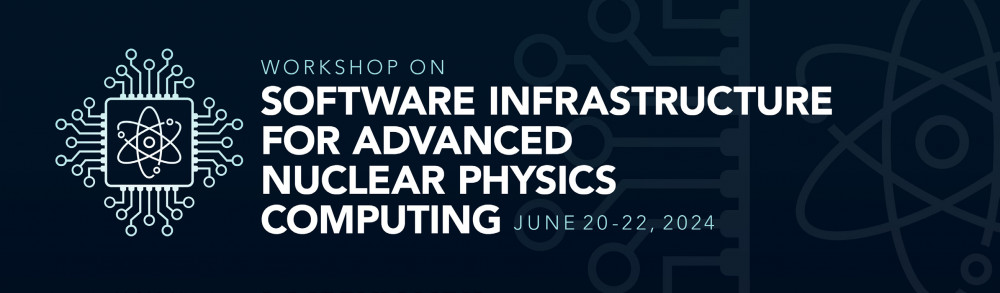 https://www.jlab.org/conference/2024SANPC
Org and Writing Committee:

Amber Boehnlein (JLab), co-chairPeter Jacobs (LBNL), co-chairJoe Carlson (LANL)Ian Cloet (ANL)Markus Diefenthaler (JLab)Robert Edwards (JLab)
Kyle Godbey (FRIB/MSU)Raphael Hix (ORNL)
Kostas Originos (William & Mary)Thomas Papenbrock (UTK)
Mateusz Ploskon (LBNL)
Claudia Ratti (Houston)
Ron Soltz (LLNL)Brad Sawatzky (JLab)Torre Wenaus (BNL)
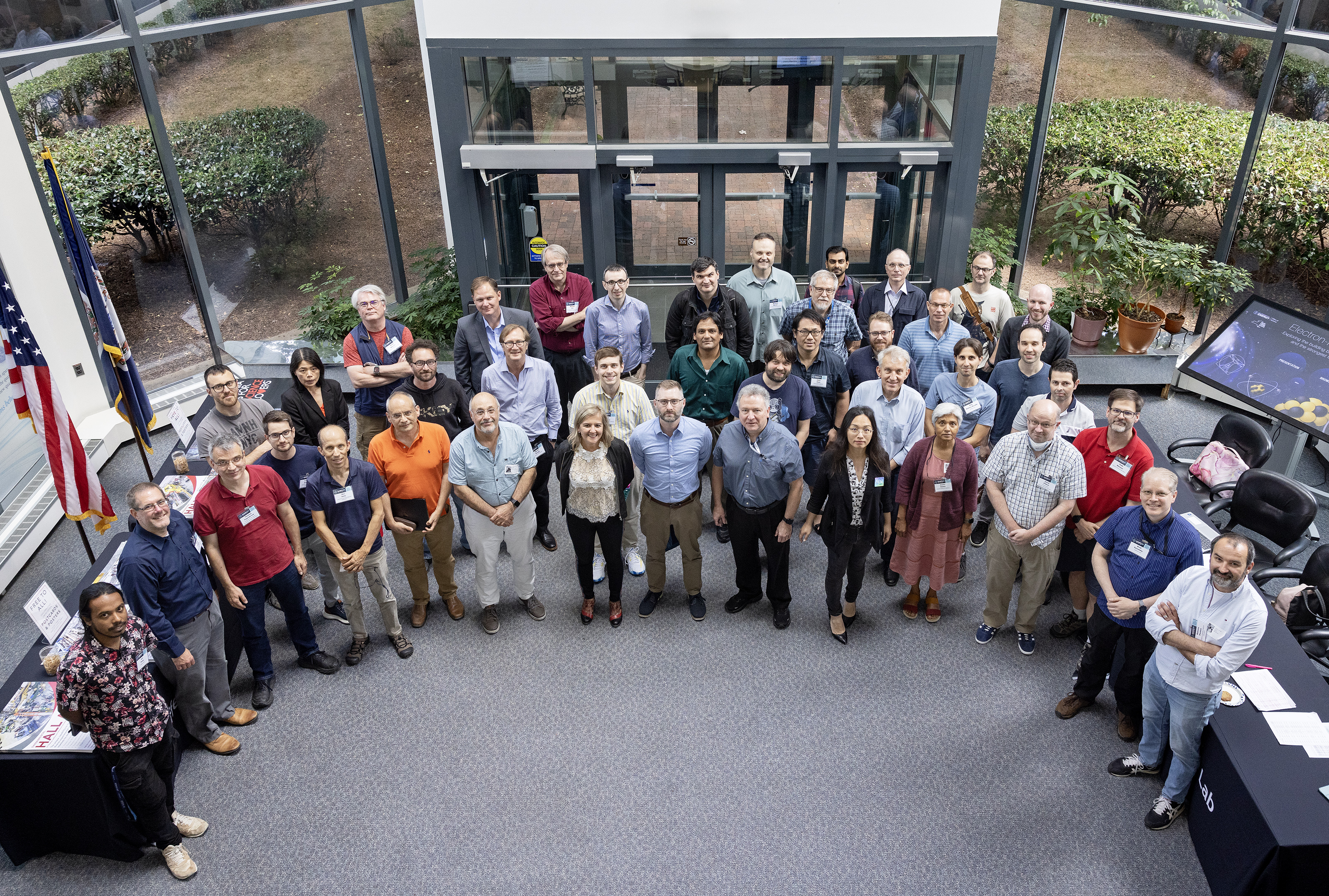 ~ 60 participants (incl. remote)
White paper on NP advanced computing
NSD Staff Mtg 27/5/25
3
Agenda
https://indico.jlab.org/event/827/timetable/#all
Thursday
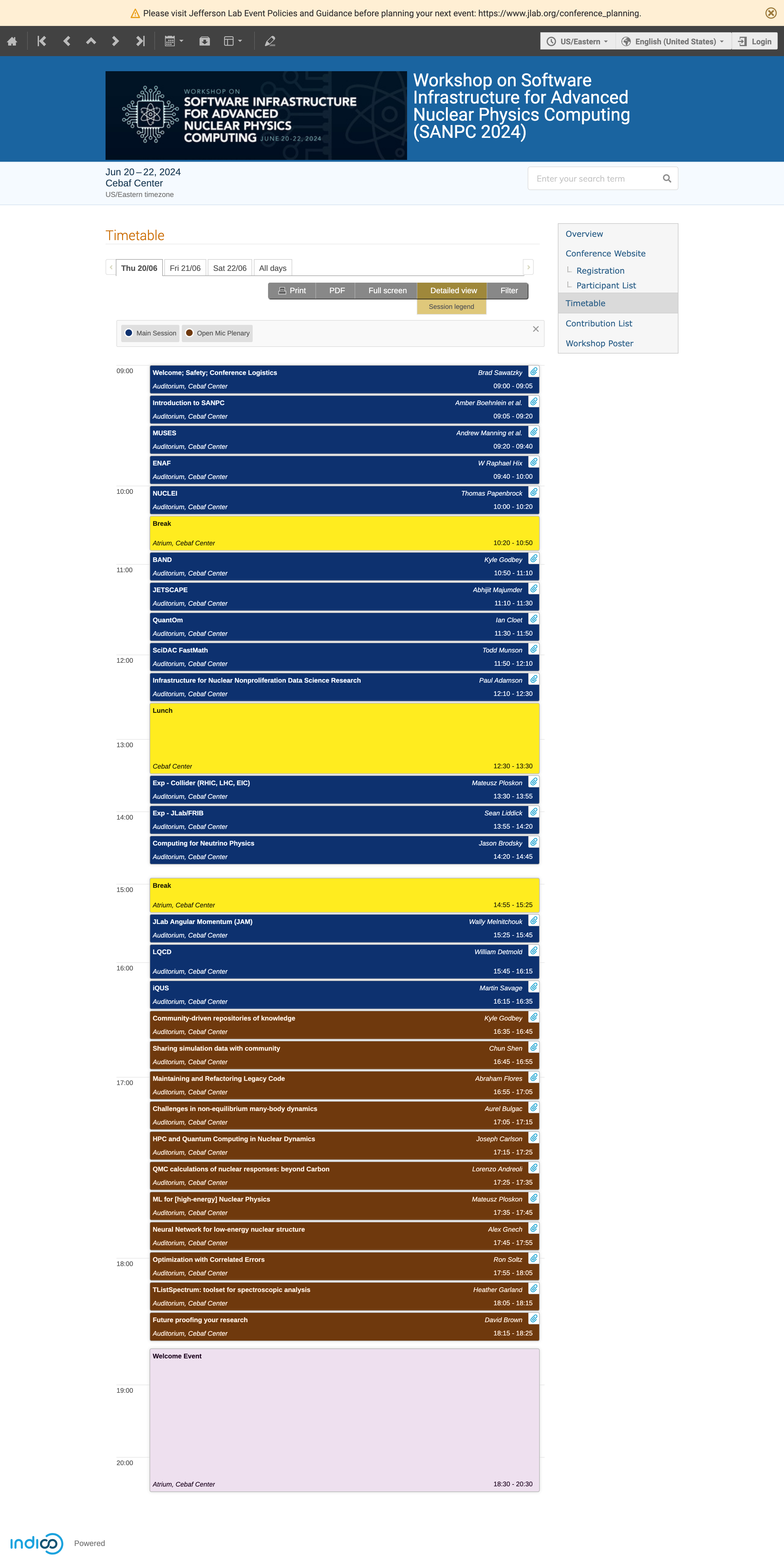 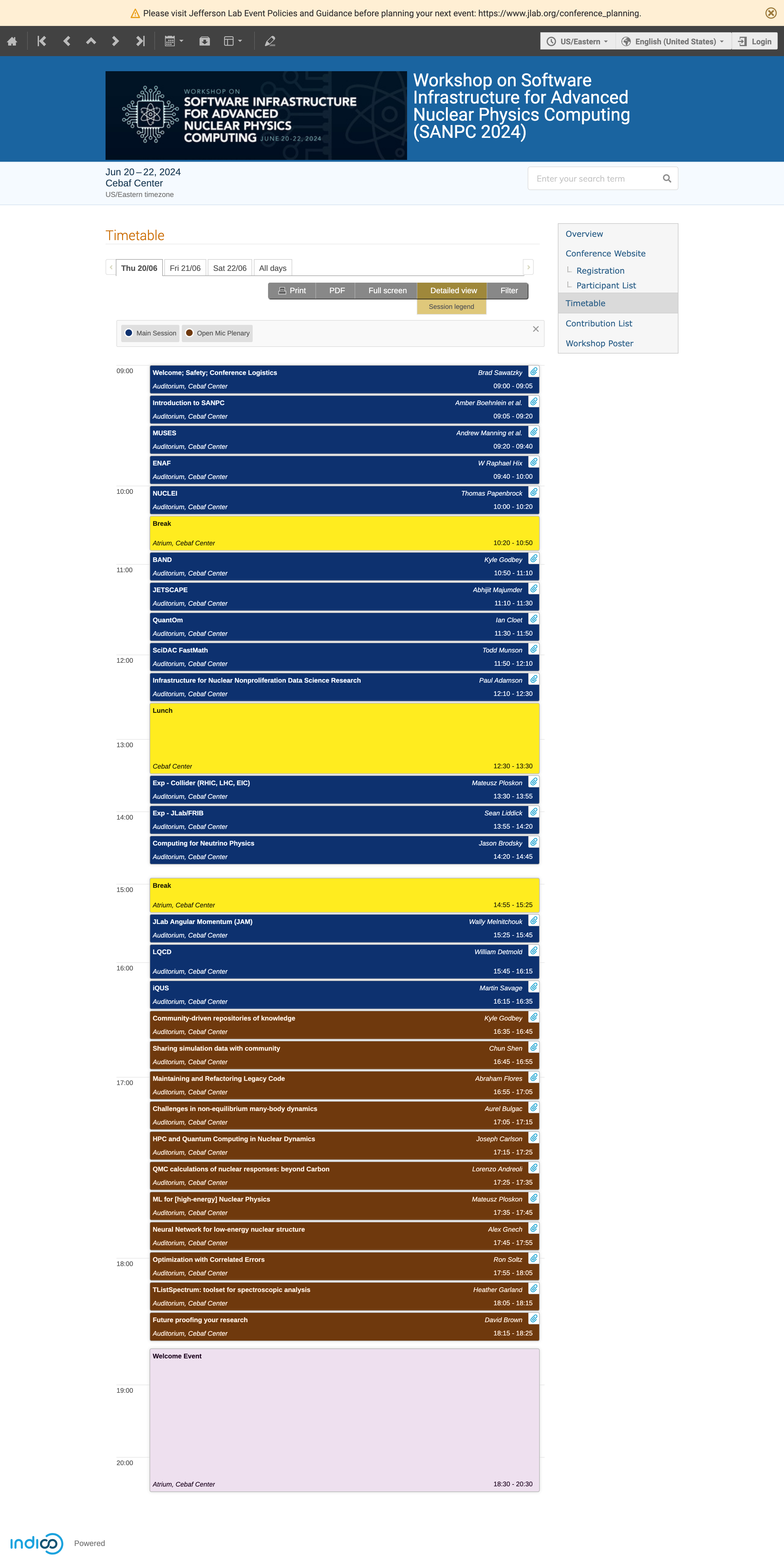 Funded projects
Funded projects
SciDAC, NNSA
Contributed talks
Experiment overviews: colliders, FRIB, Jlab, neutrinos
Friday&Saturday: agency talks, parallel sessions, White Paper writing
White paper on NP advanced computing
NSD Staff Mtg 27/5/25
4
arXiv:2501.00905
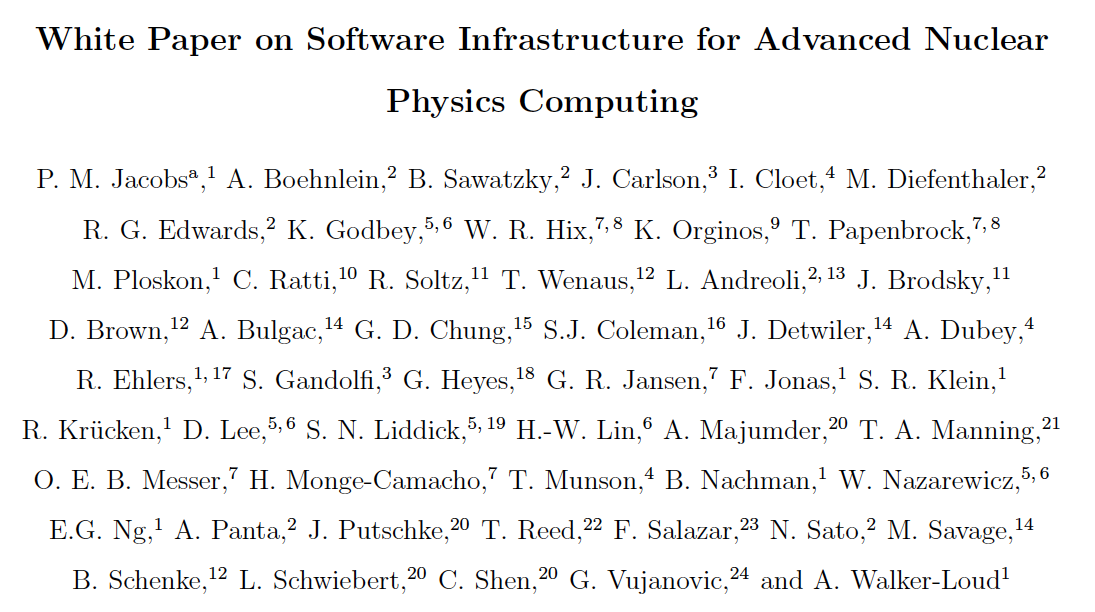 White paper on NP advanced computing
NSD Staff Mtg 27/5/25
5
arXiv:2501.00905
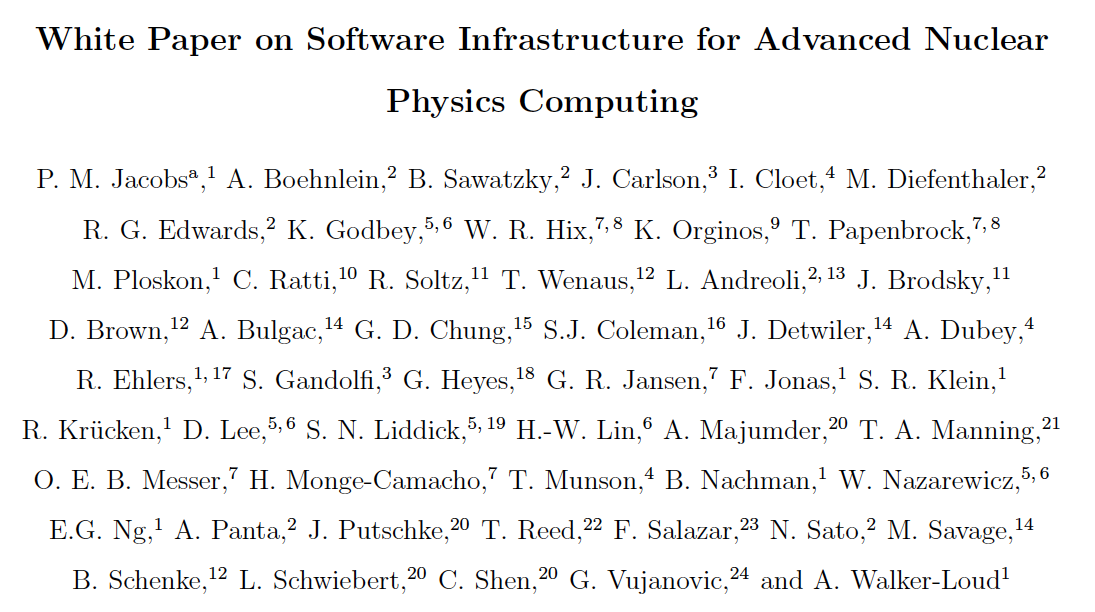 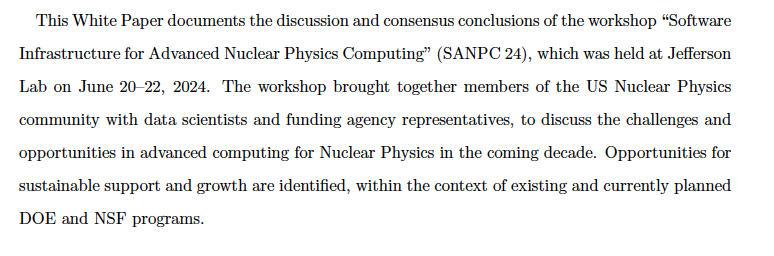 White paper on NP advanced computing
NSD Staff Mtg 27/5/25
6
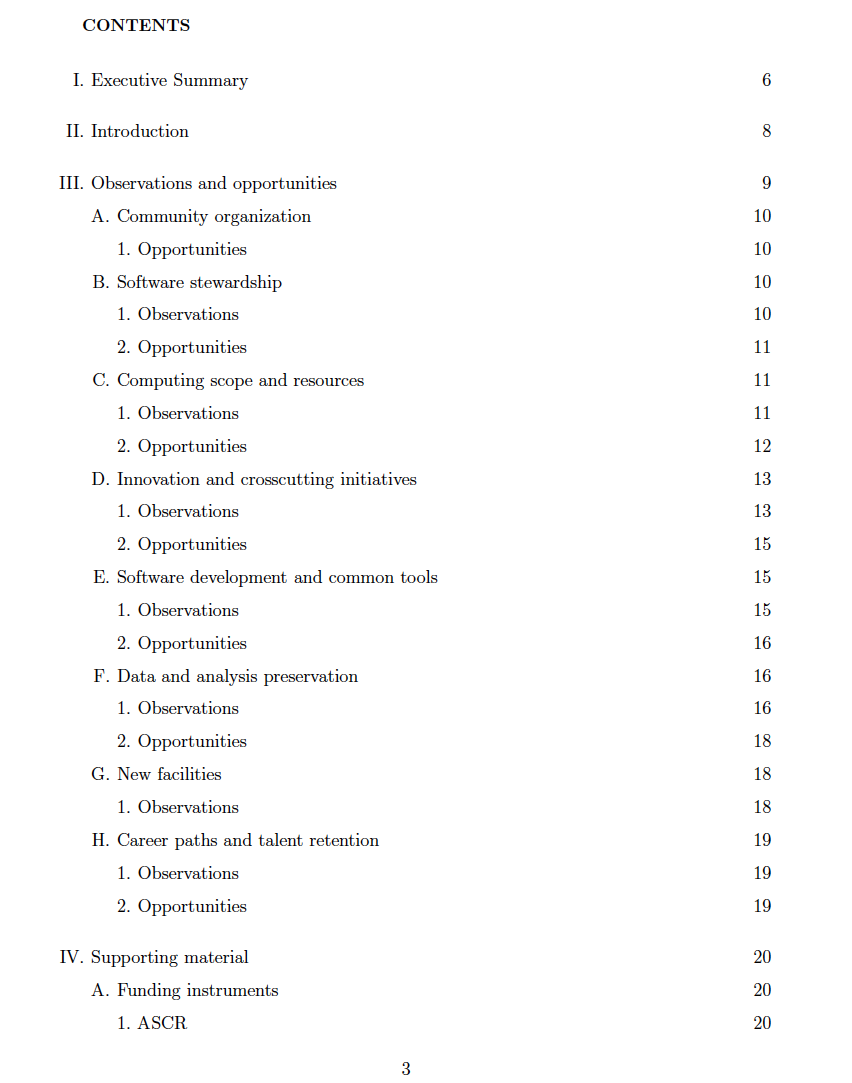 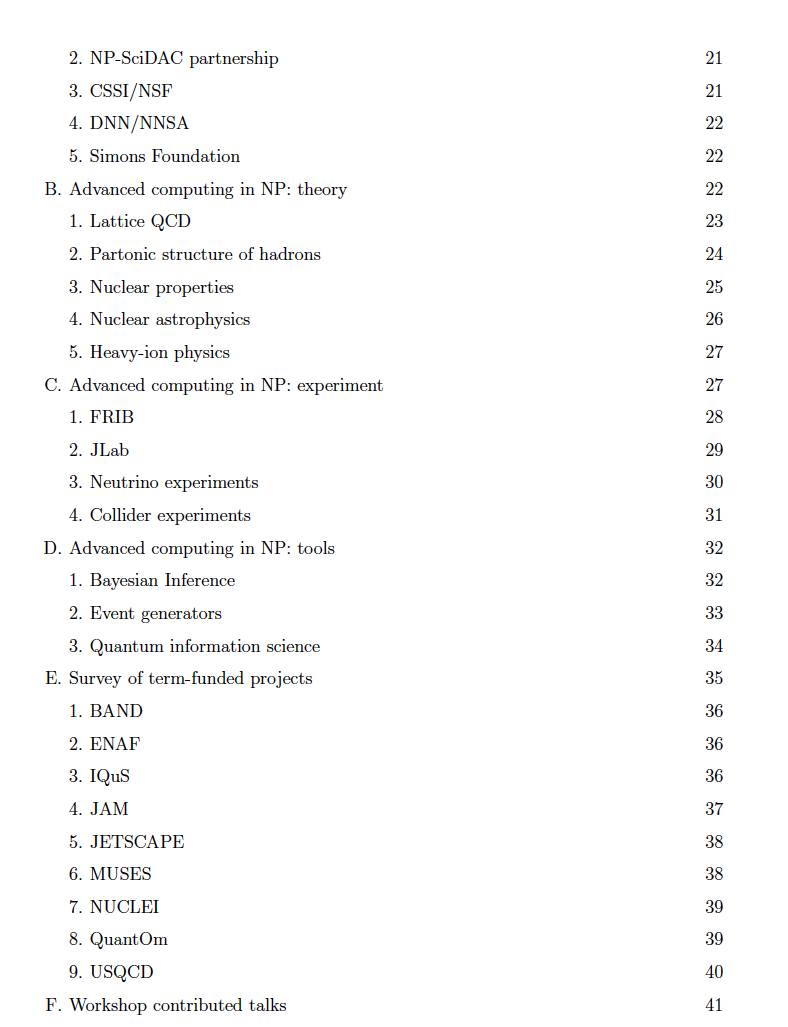 Executive summary
agencies
Observations and opportunities
theory overview
Not an official NSAC subcommittee
cannot provide recommendations to the agencies

Alternative: observations and opportunities

Analogous to DOE project review rubric:
“Findings” → observations
“Recommendations” → opportunities
experiment overview
techniques
funded projects
Supporting material
workshop report
White paper on NP advanced computing
NSD Staff Mtg 27/5/25
7
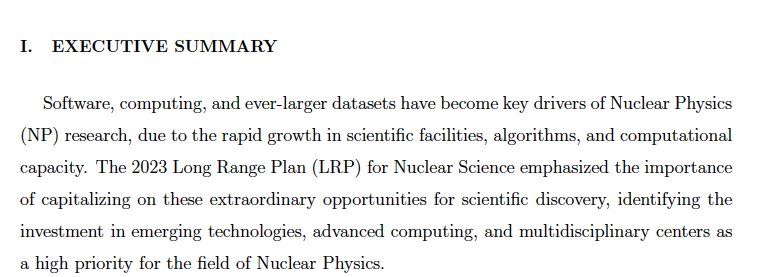 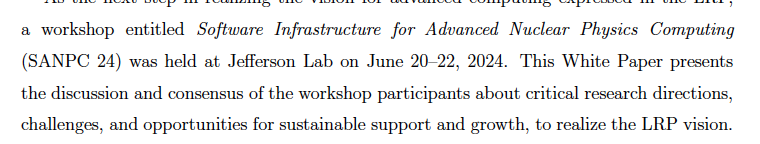 → follow-on to LRP, not a replacement
White paper on NP advanced computing
NSD Staff Mtg 27/5/25
8
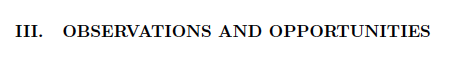 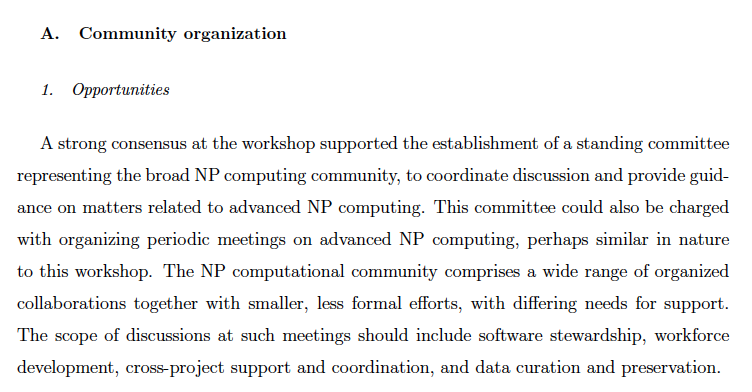 White paper on NP advanced computing
NSD Staff Mtg 27/5/25
9
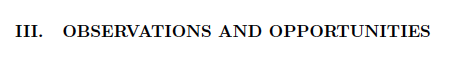 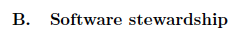 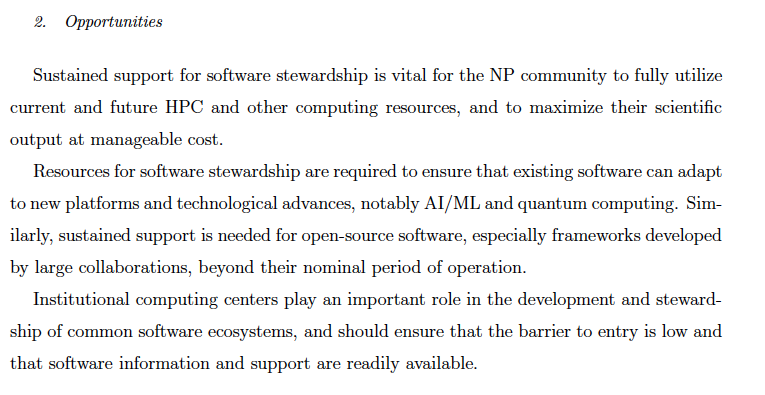 White paper on NP advanced computing
NSD Staff Mtg 27/5/25
10
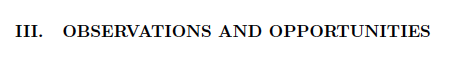 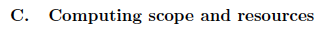 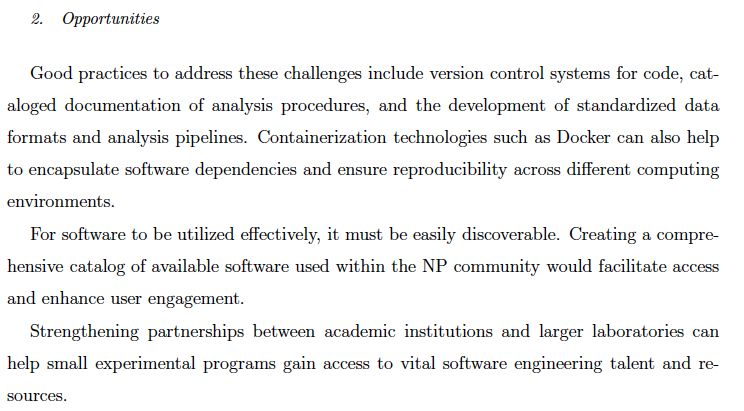 Mainly good software management practices; no specific guidance to agencies
White paper on NP advanced computing
NSD Staff Mtg 27/5/25
11
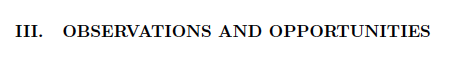 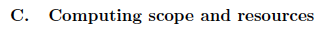 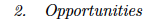 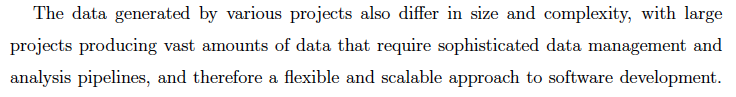 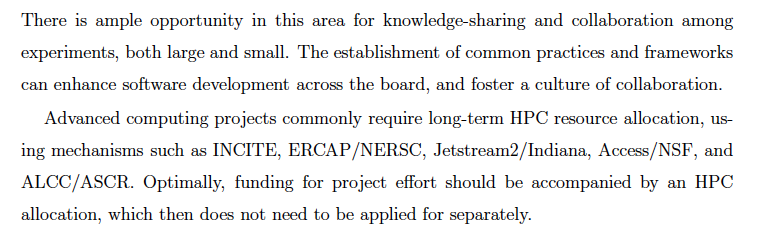 Side product of the workshop: was very productive to get computing practitioners from all NP sub-areas (Th&Exp) + related areas in one room for extended discussion
→ interest in making this an ~annual event
White paper on NP advanced computing
NSD Staff Mtg 27/5/25
12
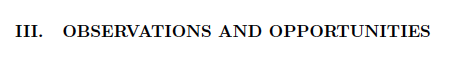 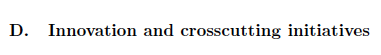 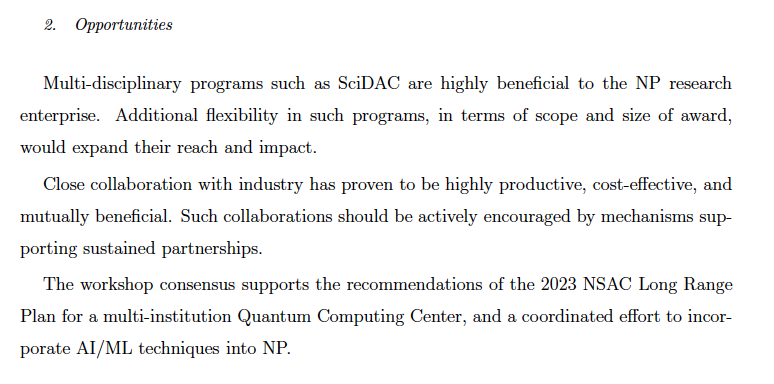 White paper on NP advanced computing
NSD Staff Mtg 27/5/25
13
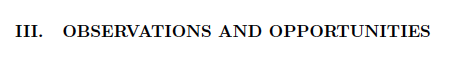 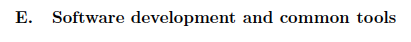 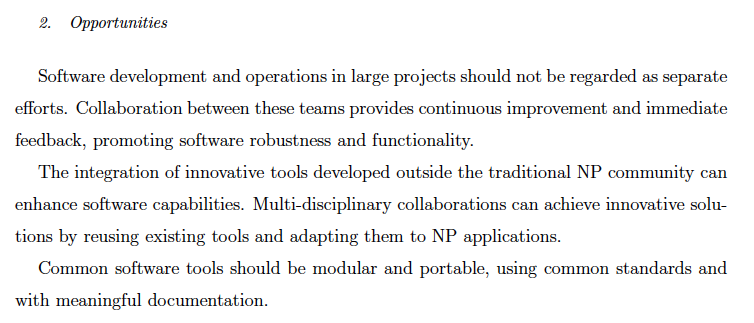 White paper on NP advanced computing
NSD Staff Mtg 27/5/25
14
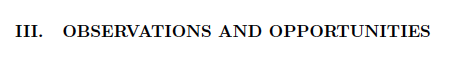 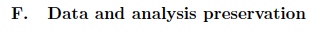 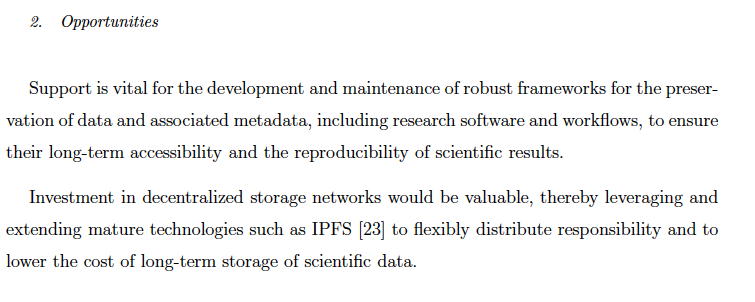 White paper on NP advanced computing
NSD Staff Mtg 27/5/25
15
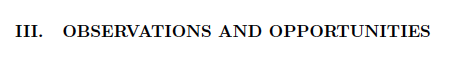 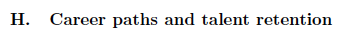 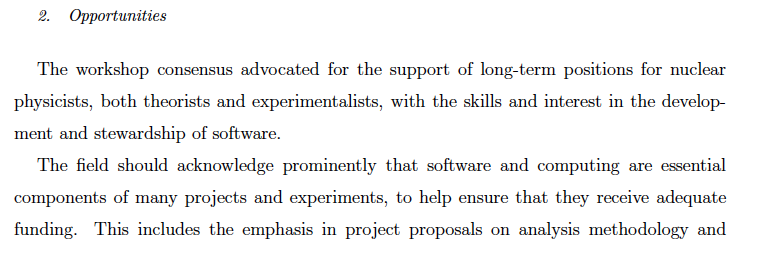 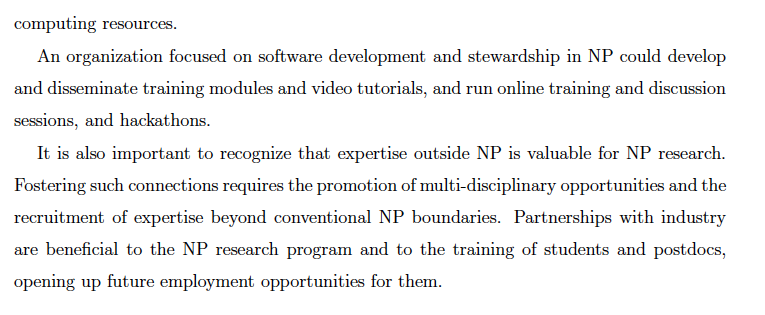 White paper on NP advanced computing
NSD Staff Mtg 27/5/25
16
Comments and next steps
First draft (v1) of White Paper posted in arXiv in early January 
call for community comment

About 15 sets of substantive comments received and implemented

Final version (v2) posted April 21 (https://arxiv.org/abs/2501.00905)
that’s it; will not be submitted for publication

Xiaofeng requested a presentation to NSAC
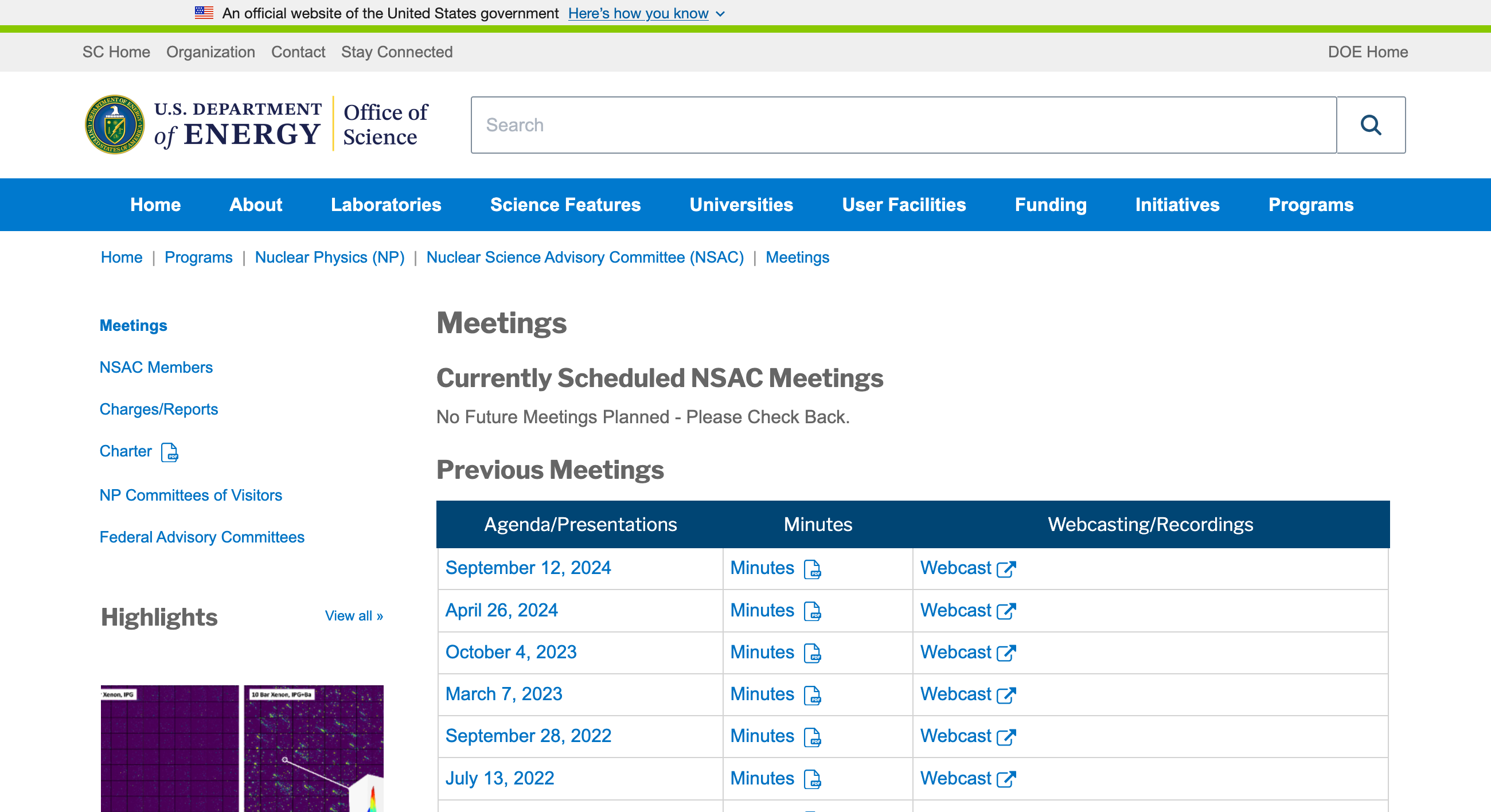 White paper on NP advanced computing
NSD Staff Mtg 27/5/25
17